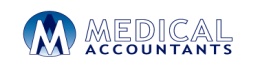 医療法人監査の趣旨・監査人選定について
透明性と信頼性の高い経営への社会的要請
社会医療法人　大規模医療法人
公認会計士協会
監査の質が社会的要請に応えられているかチェック
■監査実施報告書の詳細な記載
■品質管理レビュー
■監査業務審査会のチェック
医療法人会計基準の適用
 （退職給付・リース取引・貸引等）
趣旨・特徴
■公益性の高い医療の実施
■地域医療の担い手
■税法上の優遇措置
（法人税・固定資産税等：社会医療法人のみ）
社会医療法人
大規模医療法人
簡便的な会計処理不適用
簡便的な会計処理適用可
（負債200億円未満又は従業員300人未満の法人）
圧力
専門家によるチェックの必要性
要請
コスト低減
公認会計士等による外部監査（医療法51条）
監査の質の担保
監査時間の充分な確保
内部統制の構築をどの程度進めたらよいのか
理事会宛
監査コストが心配
監査報告書
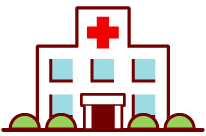 ・社会医療法人の認定要件の確認・認定取消の可否判断
・適正な運営の監督、調査・立入権限
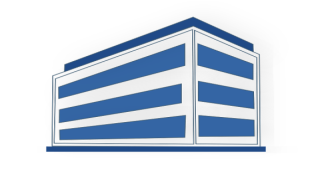 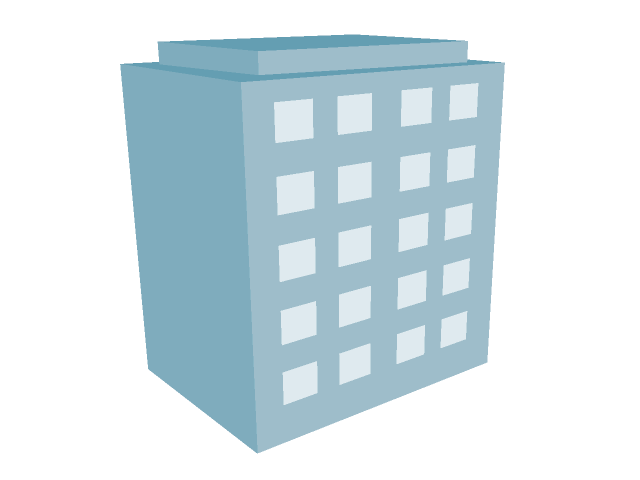 B/S,P/L,事業報告書
提出・報告義務
（医療法52条1項3号）
不安
厚生労働省
都道府県庁
監査をどこに依頼したら良いのか
医療専門の監査人（監査法人）に依頼するメリット

■大手監査法人に比し監査コストが廉価　（効率的な人員、ライセンス料等間接費用がかからない為）

■監査経験豊富且つ医療経営に通じた監査人がチームを組み、リスク評価・重点項目の監査を行う為、公認
　 会計士協会が求める組織的監査を効率的に実施可能であり、監査の品質が高い

　              個人会計士単独の監査： 審査・内部統制評価を一人の会計士では行い得ない
　　 　　　　　 大手監査法人の監査： 監査メンバーは経験・知識が浅い若手で構成され、責任者は殆ど来ない

■会計・財務以外に税務・医療経営にも通じていることから、監査を通じて病院経営に寄与することができる
公告義務
医療専門の監査人（監査法人）に依頼すべき
© 2018 Medical Accountants Co.,Ltd. All Rights Reserved.